Предоставление помощи несовершеннолетним, нуждающимся в обеспечении социальной безопасности и не признанным нуждающимся в социальном обслуживании
- предоставление услуг несовершеннолетним, которые не могут быть признаны нуждающимся в социальном обслуживании в соответствии с ч. 2  ст. 1 Федерального закона  от 28.12.2013 № 442-ФЗ «Об основах социального обслуживания граждан в РФ»
Основание
заявление / обращение субъектов системы профилактики
документ, удостоверяющий личность/право представлять интересы
заключение медицинской организации
Получатели
Несовершеннолетние в возрасте от 3 до 18 лет (наличие обстоятельств, указанных в ч.1 ст. 15 ФЗ от 28.12.2013 № 442-ФЗ «Об основах социального обслуживания граждан в Российской Федерации»):
1. граждане РФ, постоянно проживающие на территории иного субъекта РФ, и обнаруженные на территории ЛО;
2. являющиеся иностранными гражданами, лицами без гражданства, имеющими место пребывания на территории Ленинградской области, но не являющиеся постоянно проживающими на территории Ленинградской области, либо не имеющие документов, подтверждающих постоянное проживание на территории ЛО;
3. имеющие статус вынужденных переселенцев.
4. являющиеся самовольно ушедшими из семей, постоянно проживающие на территории иного субъекта РФ, и обнаруженные на территории ЛО
Социальные услуги (предоставляются бесплатно):
Комплекс социальных услуг, которые оказываются несовершеннолетним, за исключением детей-инвалидов, в стационарной форме с временным проживанием: социально-бытовые, социально-медицинские, социально-психологические, социально-педагогические, социально-правовые.
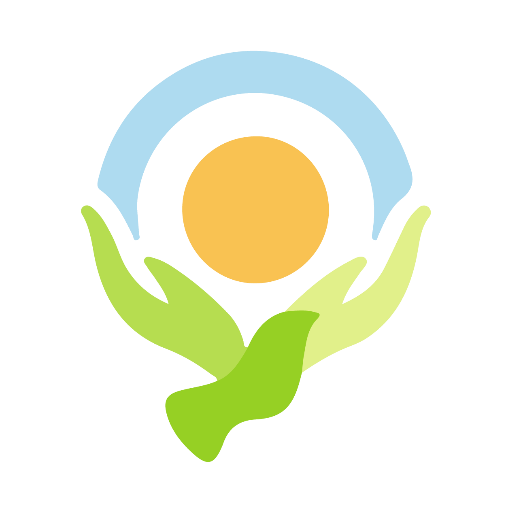 За получением услуги обращаться в:
ЛОГАУ «Бокситогорский КЦСОН», 
ЛОГАУ «Всеволожский КЦСОН», 
ЛОГБУ «Приозерский КЦСОН», ЛОГБУ «Волховский КЦСОН «Береника», ЛОГБУ «Тихвинский КЦСОН»